Put the dots on the shift keys.
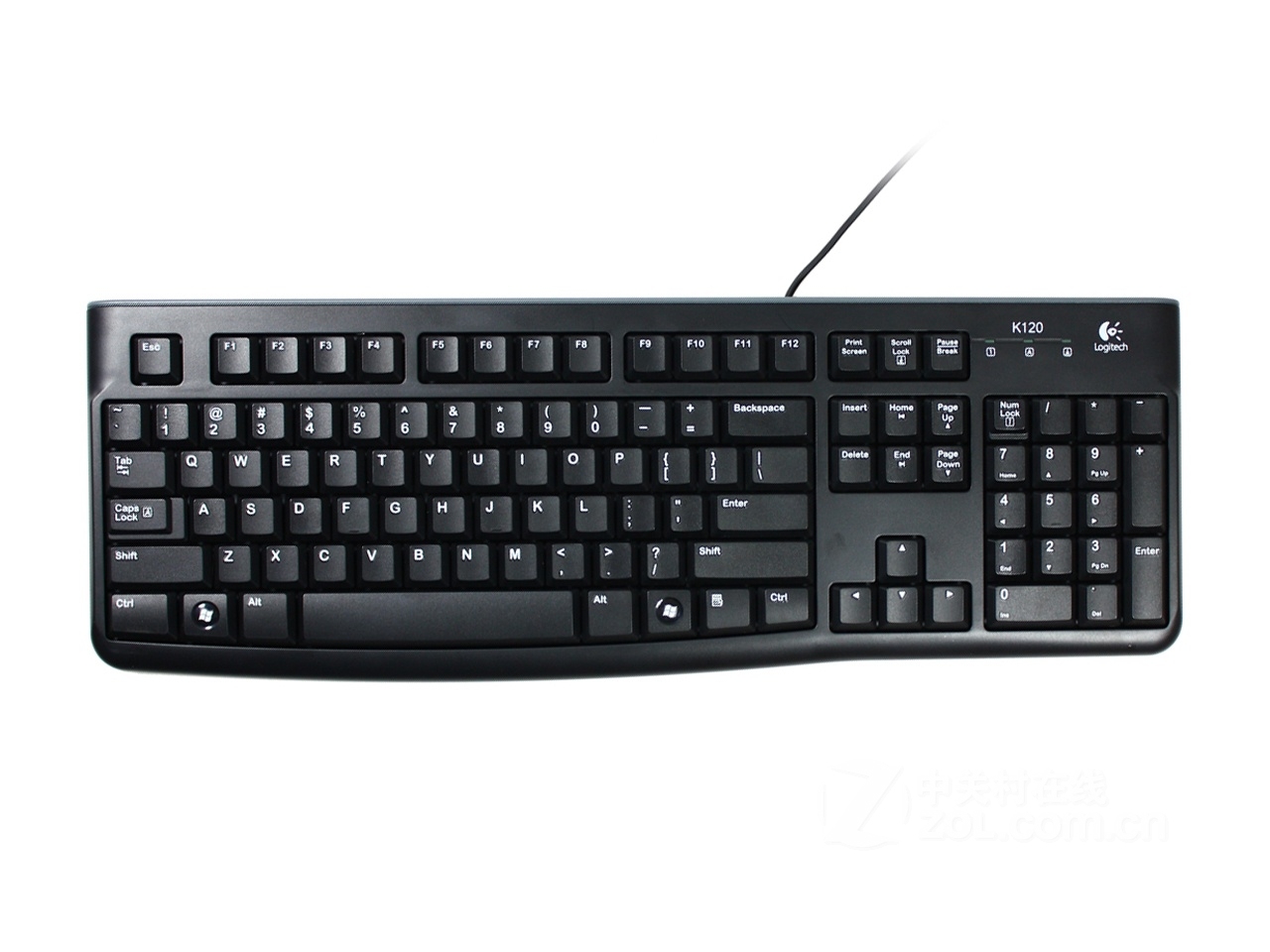 Use shift to type capital letters next to the capital letters. Type lowercase letters next to the lowercase letters.
Use shift to type capital letters next to the capital letters. Type lowercase letters next to the lowercase letters.
Use shift to type capital letters next to the capital letters. Type lowercase letters next to the lowercase letters.
Use shift to type capital letters next to the capital letters. Type lowercase letters next to the lowercase letters.